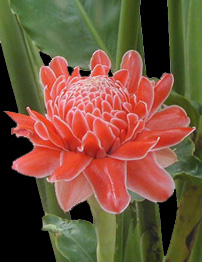 Цветы из пластилина
Презентацию подготовила: 
Засыпкина Светлана Викторовна. Учитель начальных классов МОУ школа№8
 г.о.Жуковский МО
Тро́пики  — климатические зоны Земли.
Лето здесь исключительно жаркое, со средней температурой самого тёплого месяца не ниже +26˚, а местами почти до +40˚.
Тропические леса, часто называемые джунглями.
Влажные тропические леса, вечнозеленые.
   Стволы деревьев, как правило, густо обвиты лианами, которые создают непроходимые “сети” в тропических лесах.
В тропиках растет раффлезия —с самыми большими цветками в мире, некоторые из которых достигают в диаметре более одного метра и массы более одиннадцати килограммов.
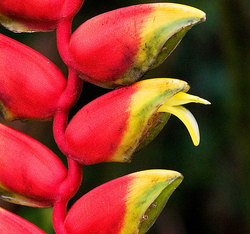 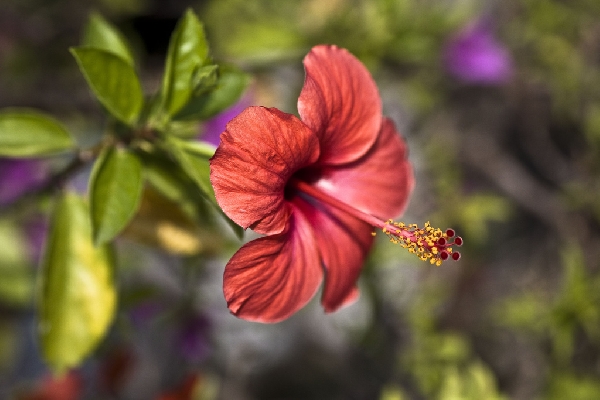 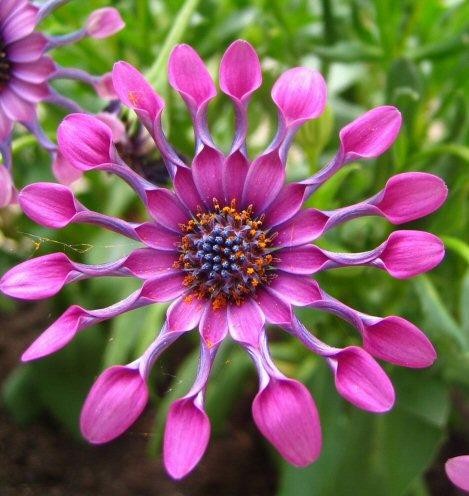 Что нам нужно для работы?
Стебель цветка
Лепестки цветка
Спасибо за внимание